On the Effectiveness of Random Testing for Android
or How I Learned to Stop Worrying and Love the Monkey
Priyam Patel  Gokul Srinivasan  Sydur Rahaman  Iulian Neamtiu
New Jersey Institute of Technology
Motivation
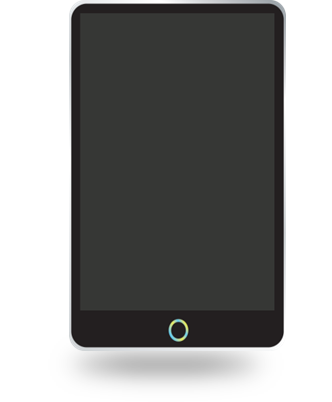 Android runs on 85% of smartphones globally
More than 2 billion monthly active devices
Google Play, the main Android app store, offers more than 3 million apps
Android apps are updated on average every 60 days
Testing all these releases requires scalable, easy-to-use, portable, and effective tools
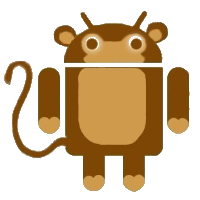 Monkey Beat All Android Testing Tools
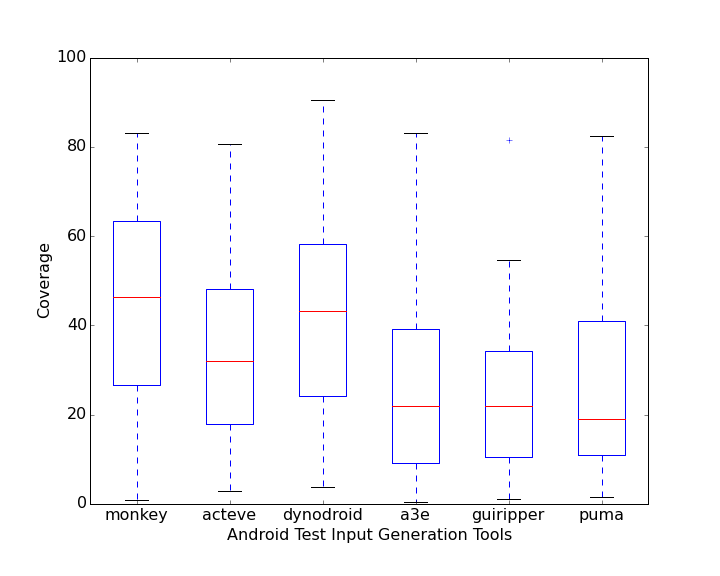 Monkey
Dynodroid
ACTEve
PUMA
GUIRipper
A3E (our own prior work)
A prior study has compared the coverage attained by all those tools on 64 apps has shown that, on average, Monkey manages to achieve the highest coverage level across all the tools
02
S. Choudhary, A. Gorla, A. Orso. "Automated Test Input Generation for Android: Are We There Yet?" (ASE'15)
What is Monkey?
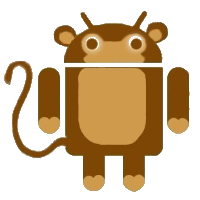 Monkey’s Default Events Distribution
Open source random testing tool
Runnable in physical device or emulator
Generates and injects random events
Watches for app crashing, exceptions throwing
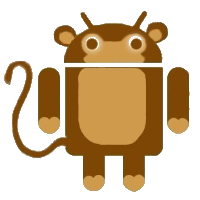 Our Inquiries
Is stress-testing with Monkey an effective strategy for crashing apps?
Can manual exploration lead to higher coverage than Monkey’s?
1
4
Can Monkey be more effective (yielding higher coverage) when appropriately “tuned”?
Does inter-event time (throttling) affect 
coverage?
2
5
Is coarse-grained (e.g., class/method) coverage indicative of fine-grained      (e.g., block/line) coverage?
3
Question 1
“
“
Q: Is stress-testing with Monkey an effective strategy for crashing apps? Answer:  Yes
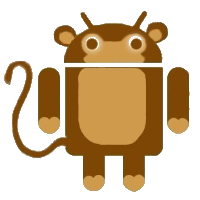 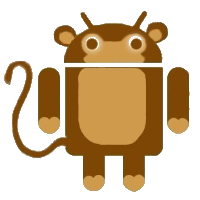 Application Crashes
it is not a matter of if, but when 
Monkey manages to crash an app
Question 2
“
“
Q: Can Monkey be more effective (yield higher coverage) when  appropriately “tuned”? Answer:  No
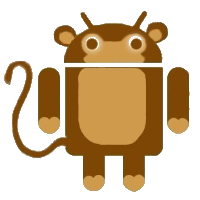 Biasing Input Distribution
Touch (75%)
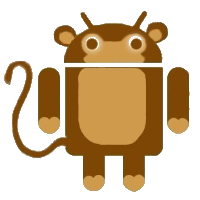 Coverage
Biasing leading to higher class coverage for some isolated cases only
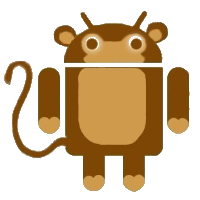 Biasing Input Distribution
Mean across 64 apps
Biasing  mild decrease in coverage for all types (class, method, block, and line)                  only isolated/insignificant increases
Question 3
“
“
Q: Is coarse-grained (e.g., class/method) coverage indicative of fine-grained (e.g., block/line) coverage? Answer:  Yes
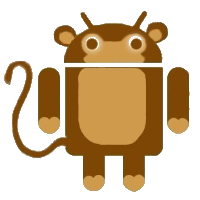 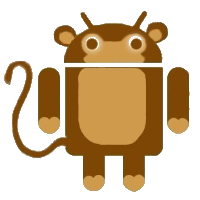 Pairwise Correlation
Correlation Between Coverage Types: Class (C), Method (M), Block (B), and Line (L)
Most correlation values > 0.9
This suggests a pragmatic approach for measuring coverage: low-overhead, coarse-grained coverage (class/method) is an accurate indicator of high-overhead, fine-grained coverage (block/line)
Question 4
“
“
Q: Within a 5-minute exploration time, does manual exploration achieve higher coverage than Monkey? Answer:  Yes
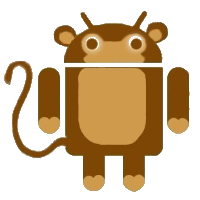 Manual vs. Monkey Coverage
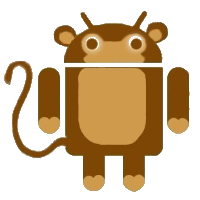 Mean coverage across 64 apps
Coverage
While manual exploration could be considered a "golden standard" at exploring an app thoroughly, we found that it might not to be the case for all apps
Question 5
“
“
Q: Does inter-event time (throttling) affect coverage? Answer:  No
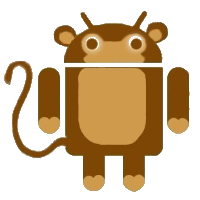 Varying Throttle
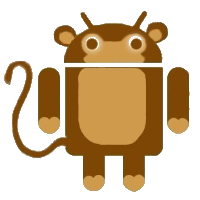 Line Coverage
Mean coverage across 64 apps
Throttle does not affect coverage significantly
Conclusions
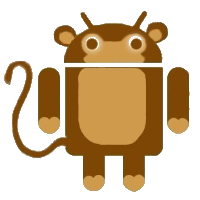 Despite its simplicity, random testing for Android is effective   
Reveals stress-related crashes
Coverage on par with laborious approaches such as manual exploration 
Monkey's default event type distribution and settings are appropriate for achieving high coverage in a wide range of apps

Coarse-grained, class/method coverage is effective
Low-overhead, but indicative of finer-grained, block or line coverage
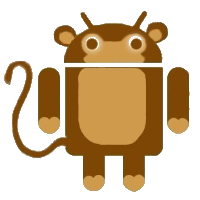 Thank you